SERious Summaries
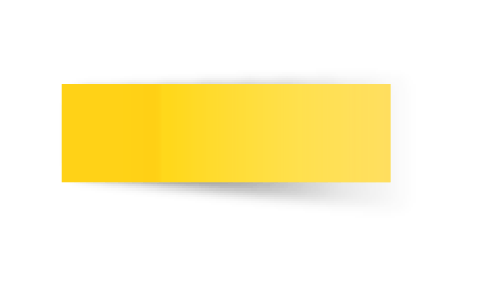 Season 1
Life course epidemiology
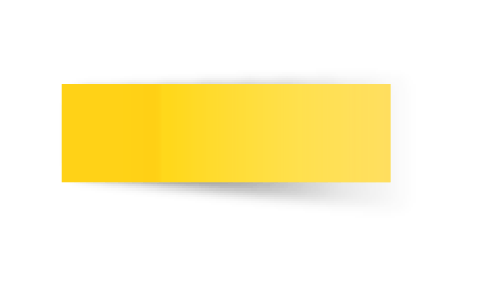 Episode 18
Summary prepared by Dr. Hailey Banack
Is lifecourse epidemiology a melting pot of bias?With Dr. Paola Gilsanz
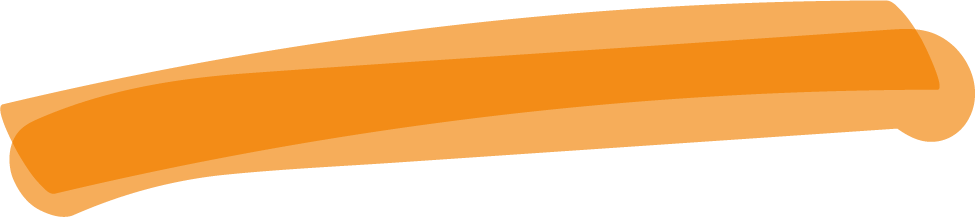 Join us as we discuss models commonly used in life course epidemiology, such as the early life critical period model, accumulation model, and pathway model. Is life course epidemiology different than social epidemiology? Is all epidemiology life course epidemiology because we study individuals at some point in their lifetime? Dr. Gilsanz answers these questions for us and also highlights the importance of using different data sources depending on your question of interest and the specific types of bias that are particularly prevalent in life course epidemiology.
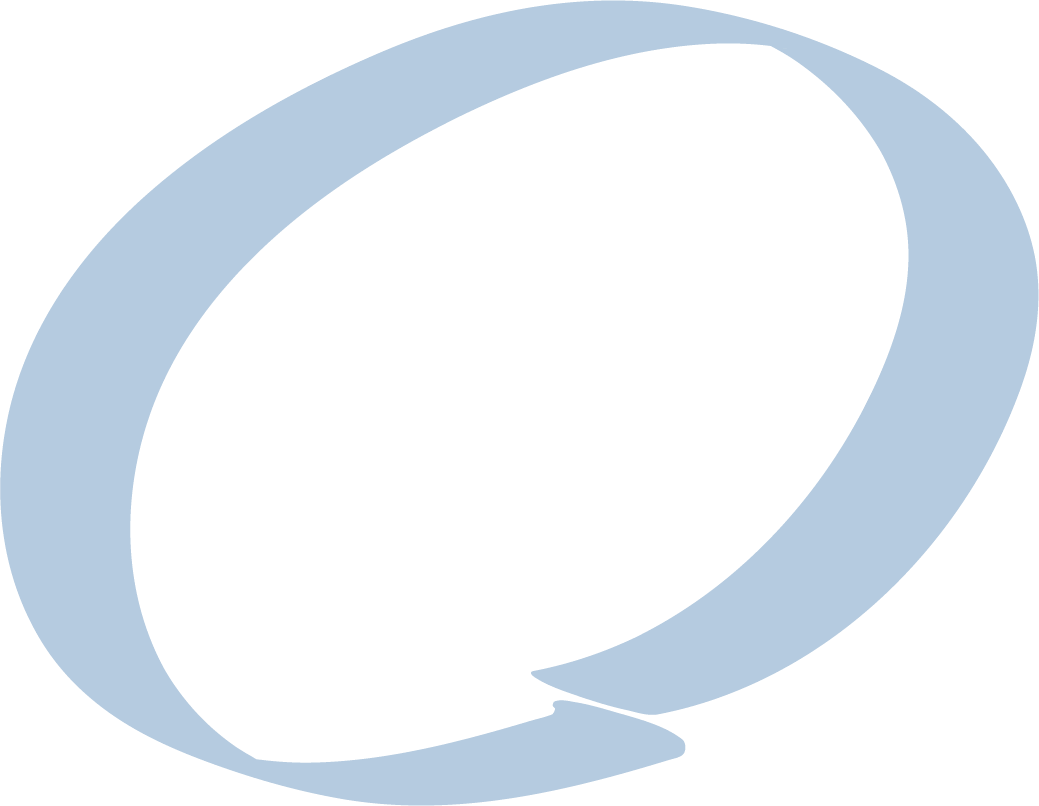 S1 E18
Episode Notes
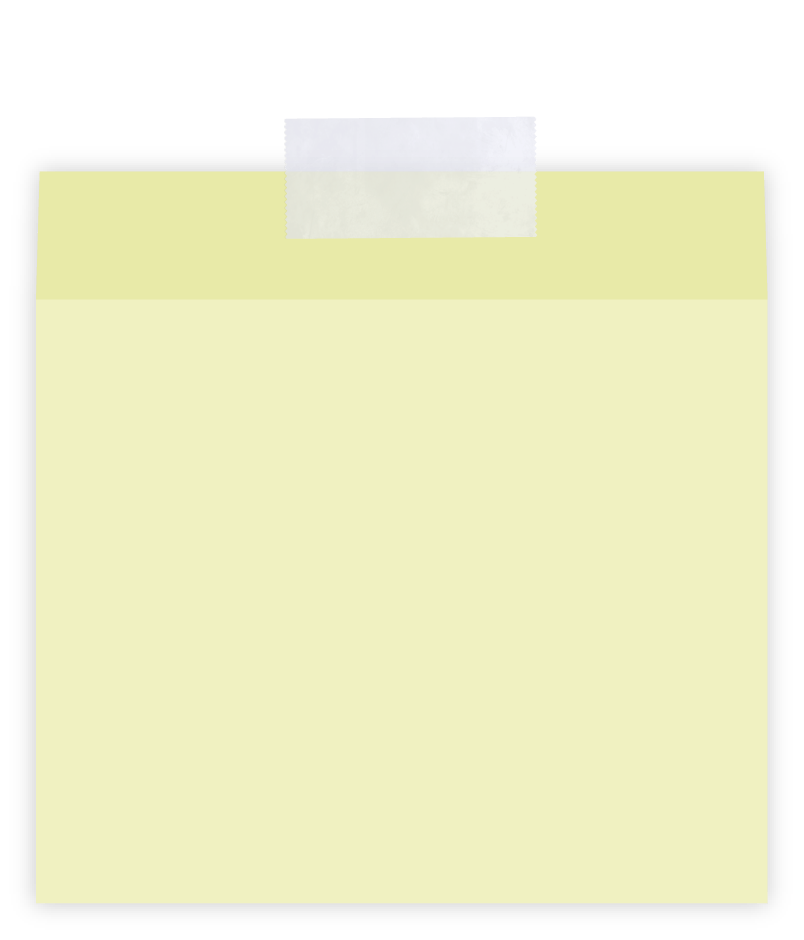 Includes a short summary and helpful resources
What is lifecourse epidemiology?
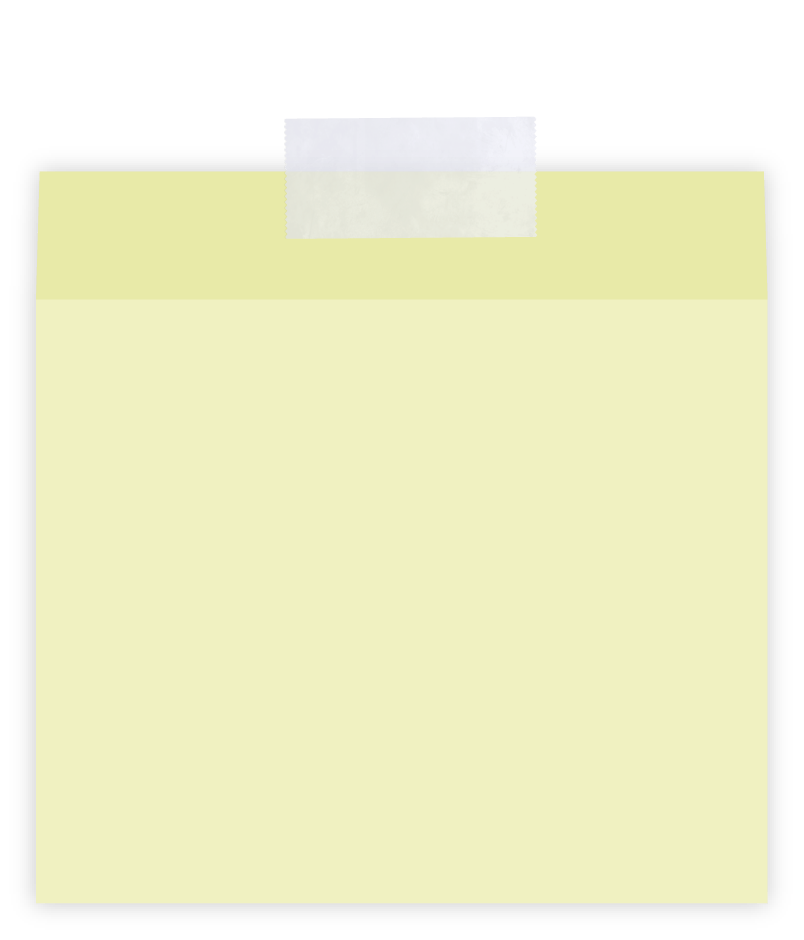 Examination of biological, behavioral, and social processes across an individual's life to influence health conditions later in life.
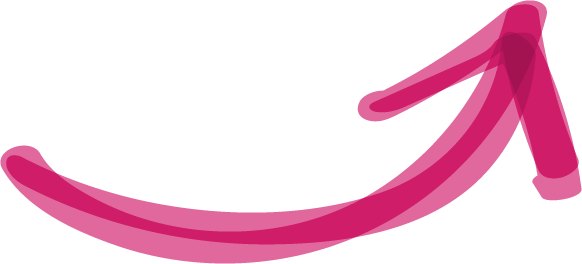 also considers intergenerational influences on health
*REQUIRES studying multiple time points to truly understand the effects over the lifespan
Pathway model
Accumulation model
Early life critical period model
Different models of lifecourse epidemiology
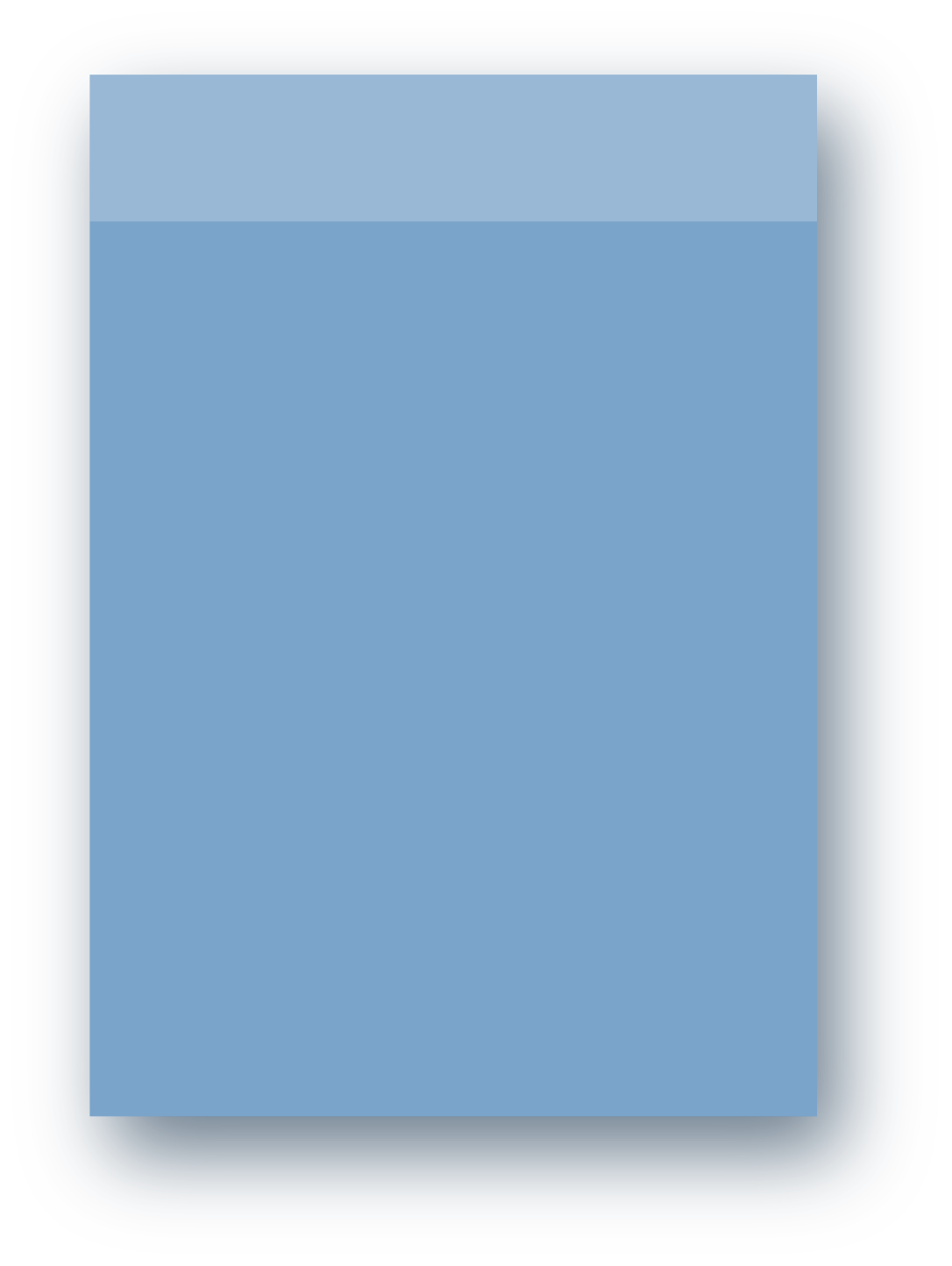 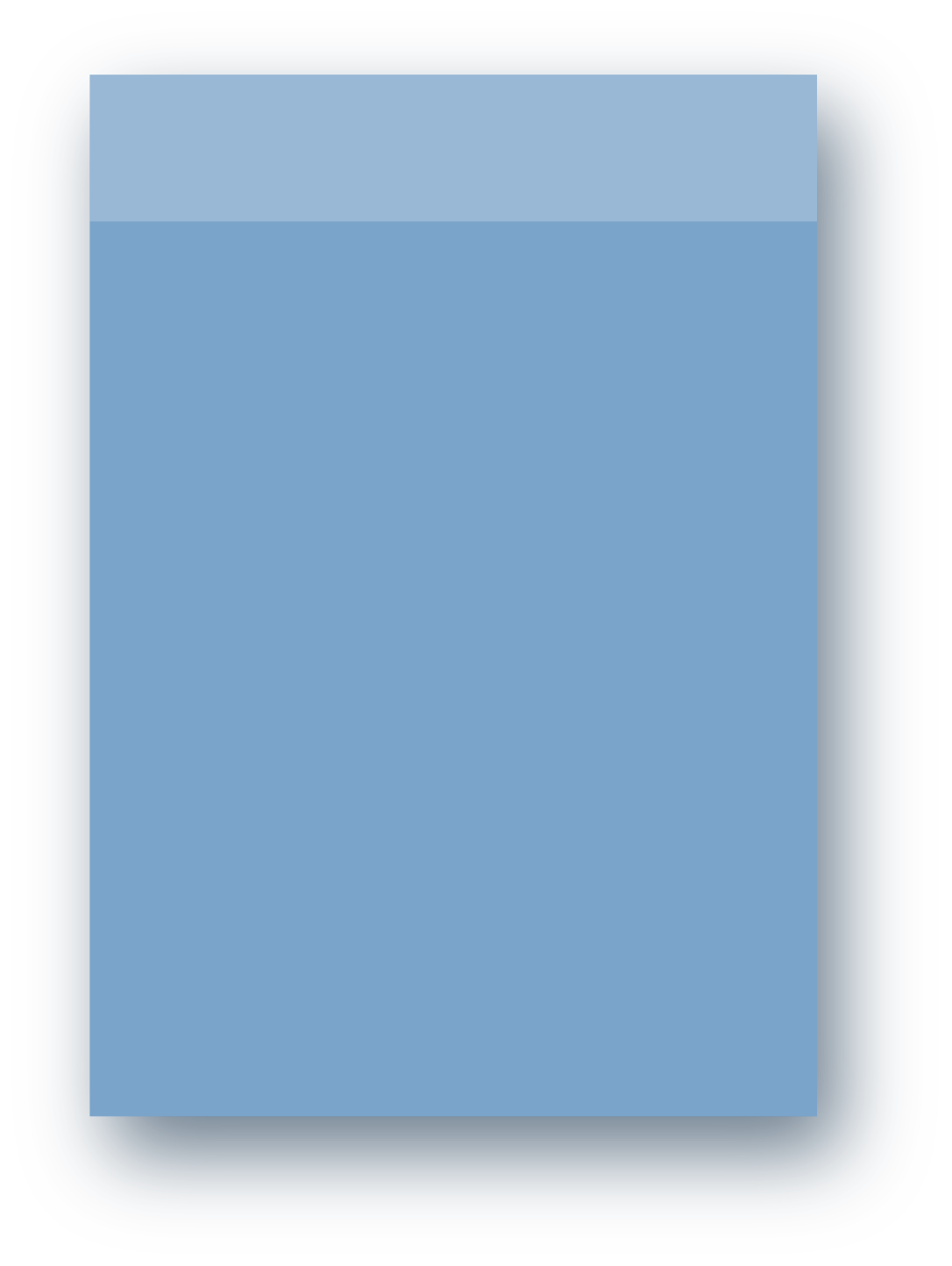 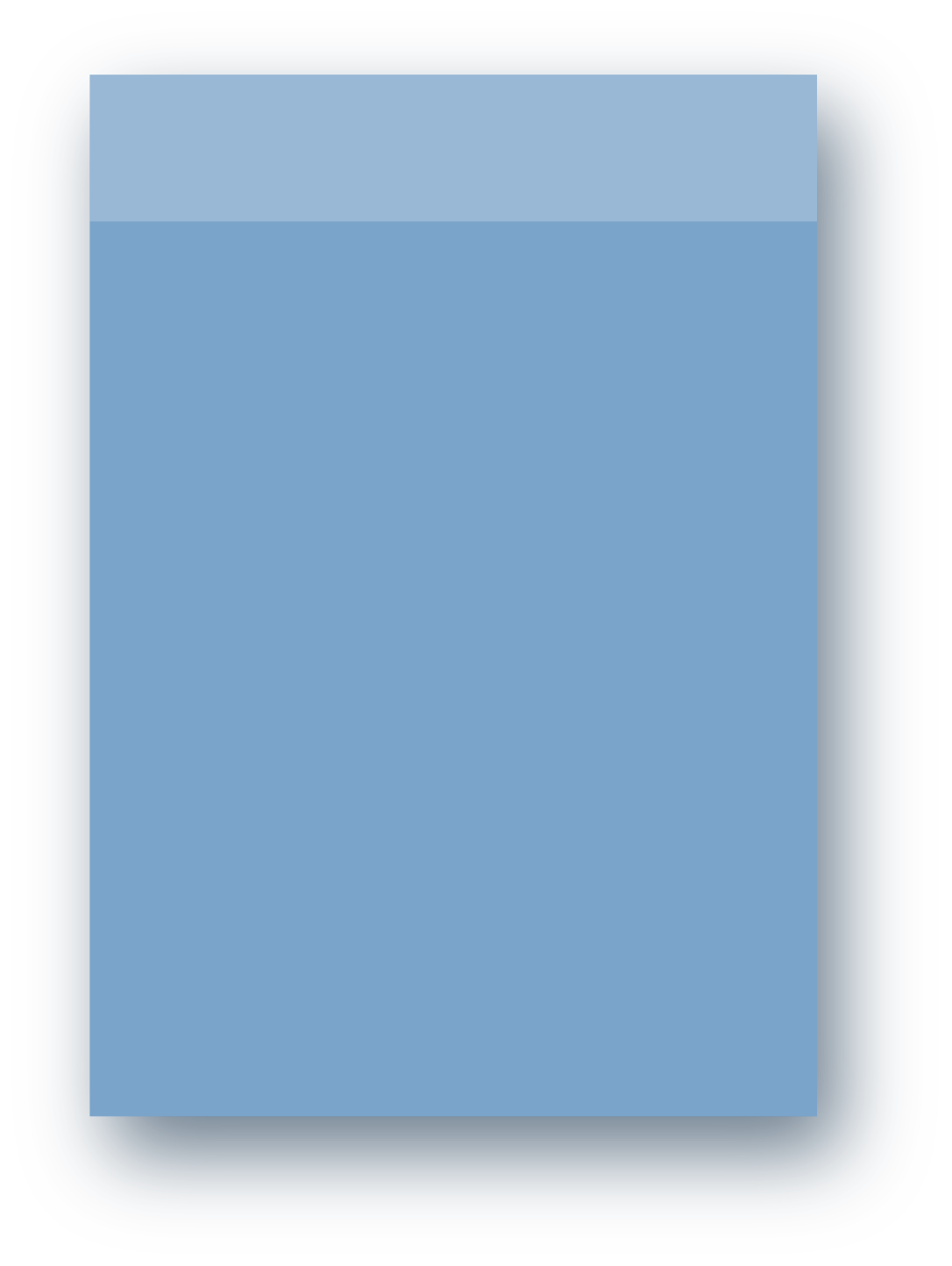 Early life exposures affect midlife health status, which in turn affects late life health outcomes
Exposures throughout the life course have a cumulative effect on later life health outcomes
Early life exposures during specific time windows can affect affect late life outcomes, regardless of later life exposures
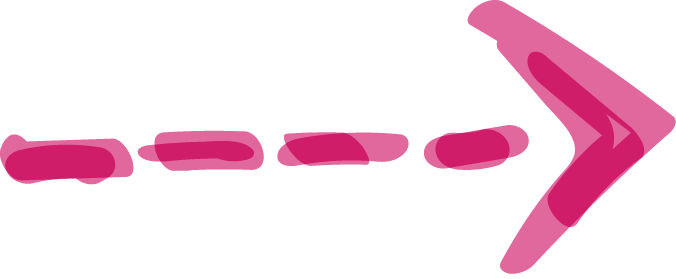 Lifecourse epidemiology frameworks carefully integrate social and biological exposures, acknowledging that these influences cannot be ignored when examining health across the life course
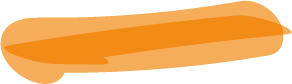 Methodological considerations
Lifecourse epi requires particularly careful attention to:
Study design
Measurement time points
Time-varying variables (exposures, outcomes, confounders) 
Selection bias

Reverse causation and bidirectional relationships 

Example: smoking and cognition
Real-world example

Studying long-term exposures and their impacts, such as childhood exposures affecting dementia in later life, is more complex and bias-prone than studying short-term effects
Life course epidemiology is valuable for understanding the impact of and addressing health disparities

Health disparities involve the distribution of risk factors, prevalence across the life course, and the differential association between exposure and outcome by race/ethnicity or sex

Identifying modifiable risk factors and optimal intervention timings is crucial for reducing health disparities.

Research often uses race and sex as proxies for racism and sexism, focusing on structural and interpersonal aspects.
HOT TAKE
Researchers in life course epidemiology are often more open about discussing biases compared to other fields.
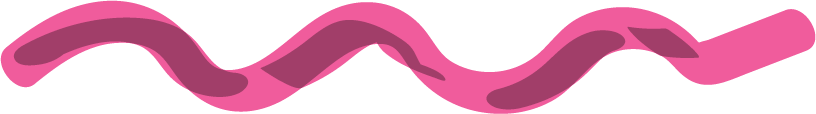 Resources about lifecourse epidemiology:
1. Yoav Ben-Shlomo, Diana Kuh, A life course approach to chronic disease epidemiology: conceptual models, empirical challenges and interdisciplinary perspectives, International Journal of Epidemiology, Volume 31, Issue 2, April 2002, Pages 285–293, https://doi.org/10.1093/ije/31.2.2852. Ben-Shlomo Y, Cooper R, Kuh D. The last two decades of life course epidemiology, and its relevance for research on ageing. Int J Epidemiol. 2016 Aug;45(4):973-988. doi: 10.1093/ije/dyw096. PMID: 27880685; PMCID: PMC5841628.3. Gilsanz P, Young JG, Glymour MM, Tchetgen Tchetgen EJ, Eng CW, Koenen KC, Kubzansky LD. Marginal Structural Models for Life-Course Theories and Social Epidemiology: Definitions, Sources of Bias, and Simulated Illustrations. Am J Epidemiol. 2022 Jan 24;191(2):349-359. doi: 10.1093/aje/kwab253. PMID: 34668974; PMCID: PMC8897994.4. Schwartz, Gabriel and Glymour, M. Maria, Bridging the Divide: Tackling Tensions between Life-Course Epidemiology and Causal Inference (December 1, 2023). Annual Review of Developmental Psychology, Vol. 5, pp. 355-374, 2023, http://dx.doi.org/10.1146/annurev-devpsych-120221-033623
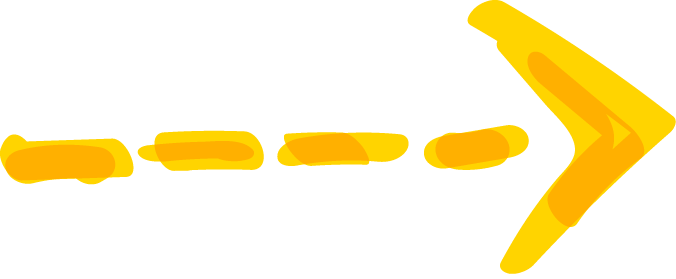 Acknowledgements
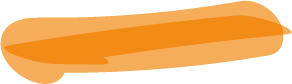 Co-hosts: Hailey Banack, Matt Fox

Special guest: Paola Gilsanz

Mahrukh Abid (UofT)
Sue Bevan (SER)